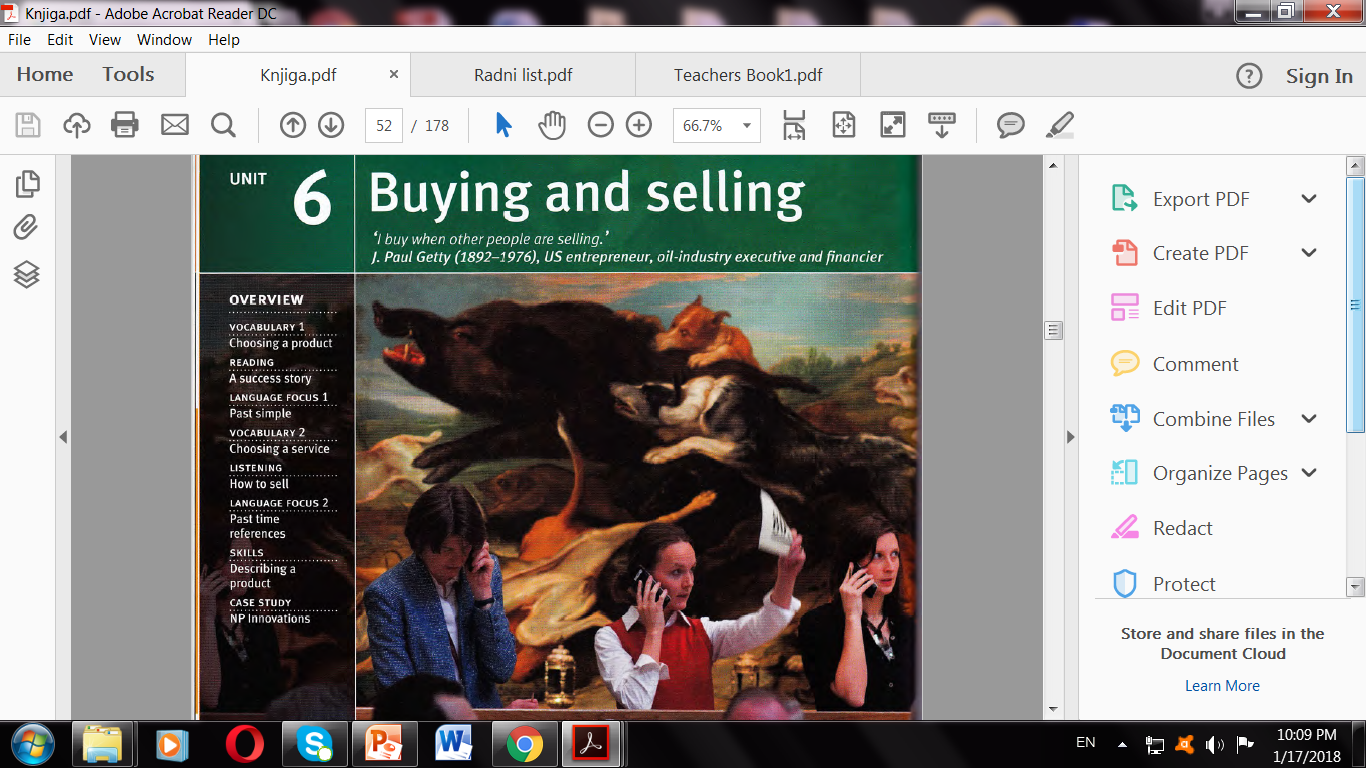 REVISION
Grammar reference, page 150
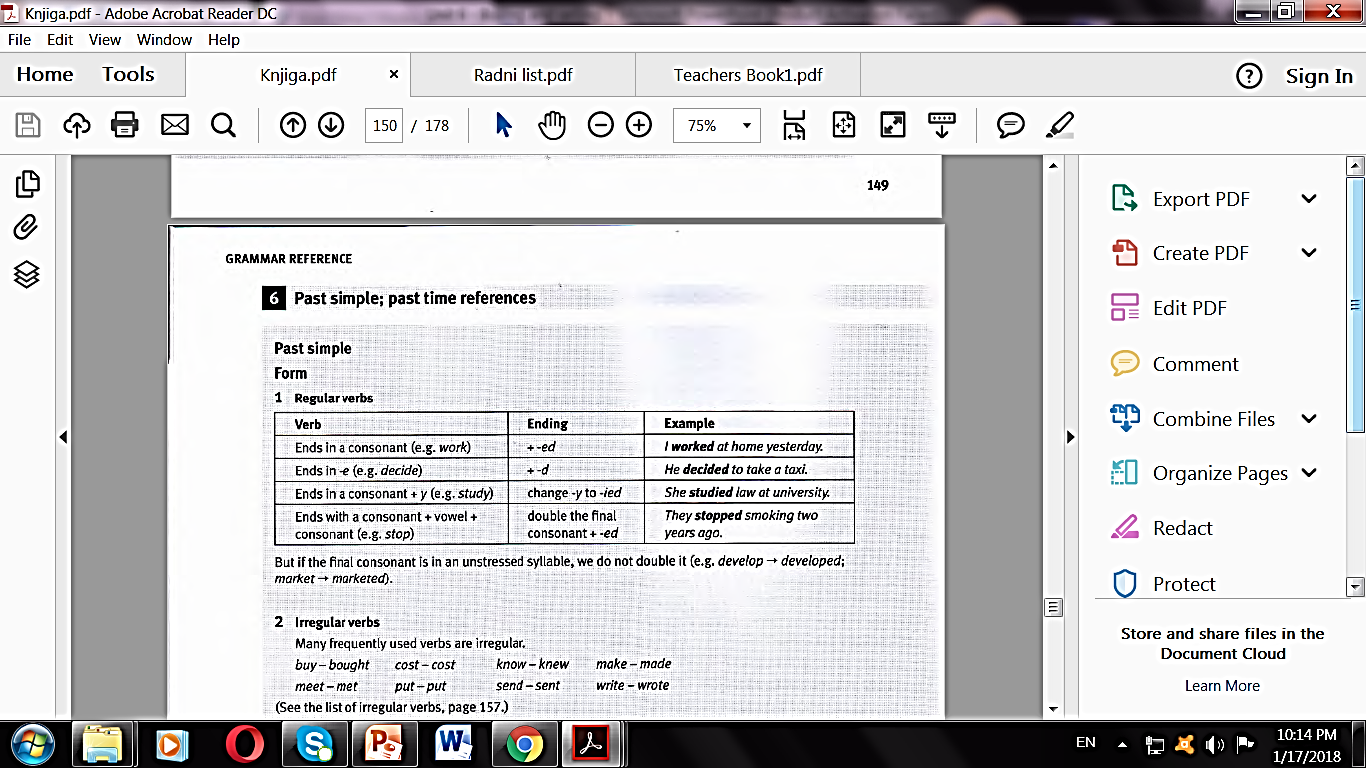 Grammar reference, page 150
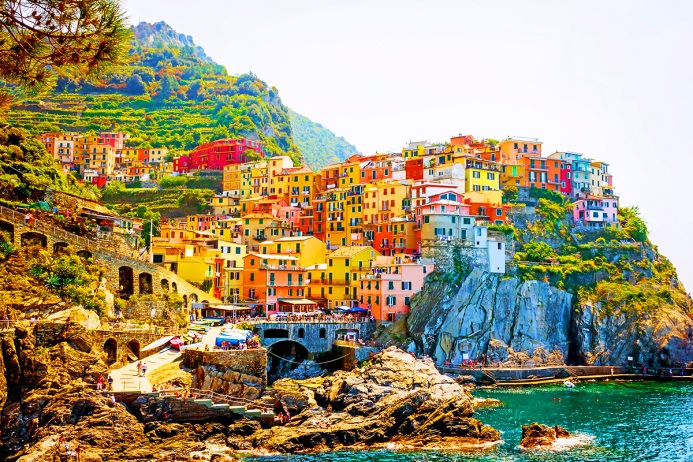 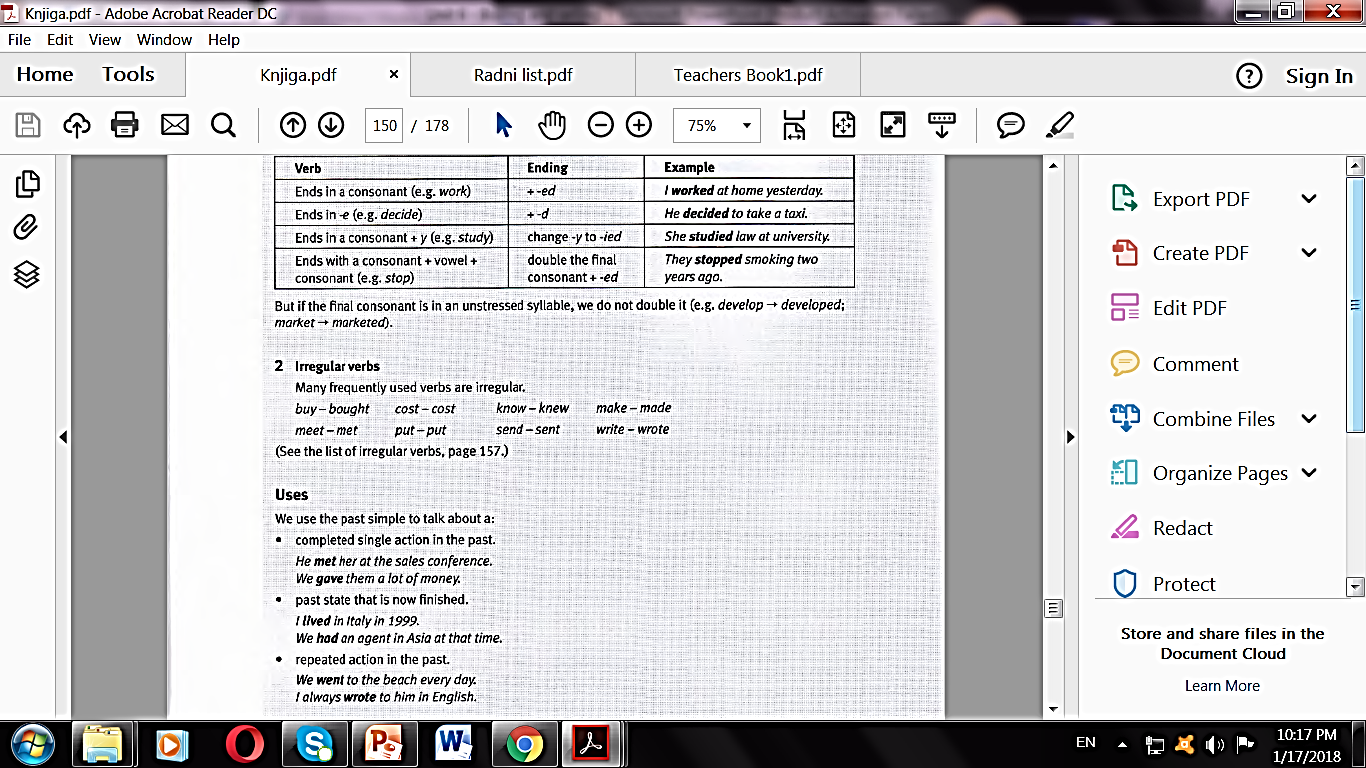 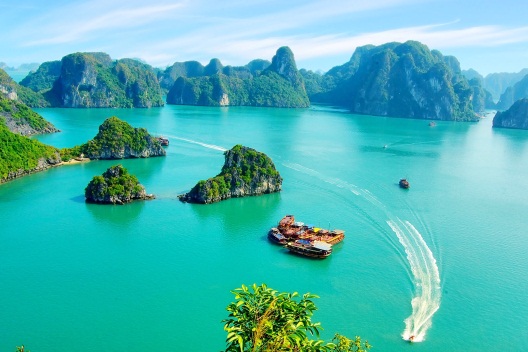 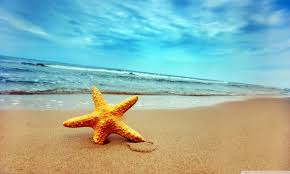 Workbook, page 26
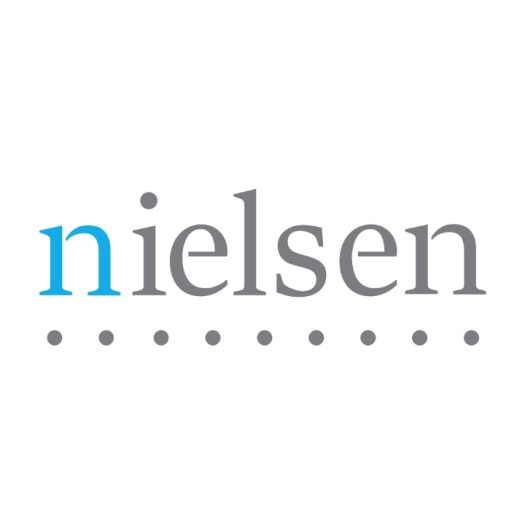 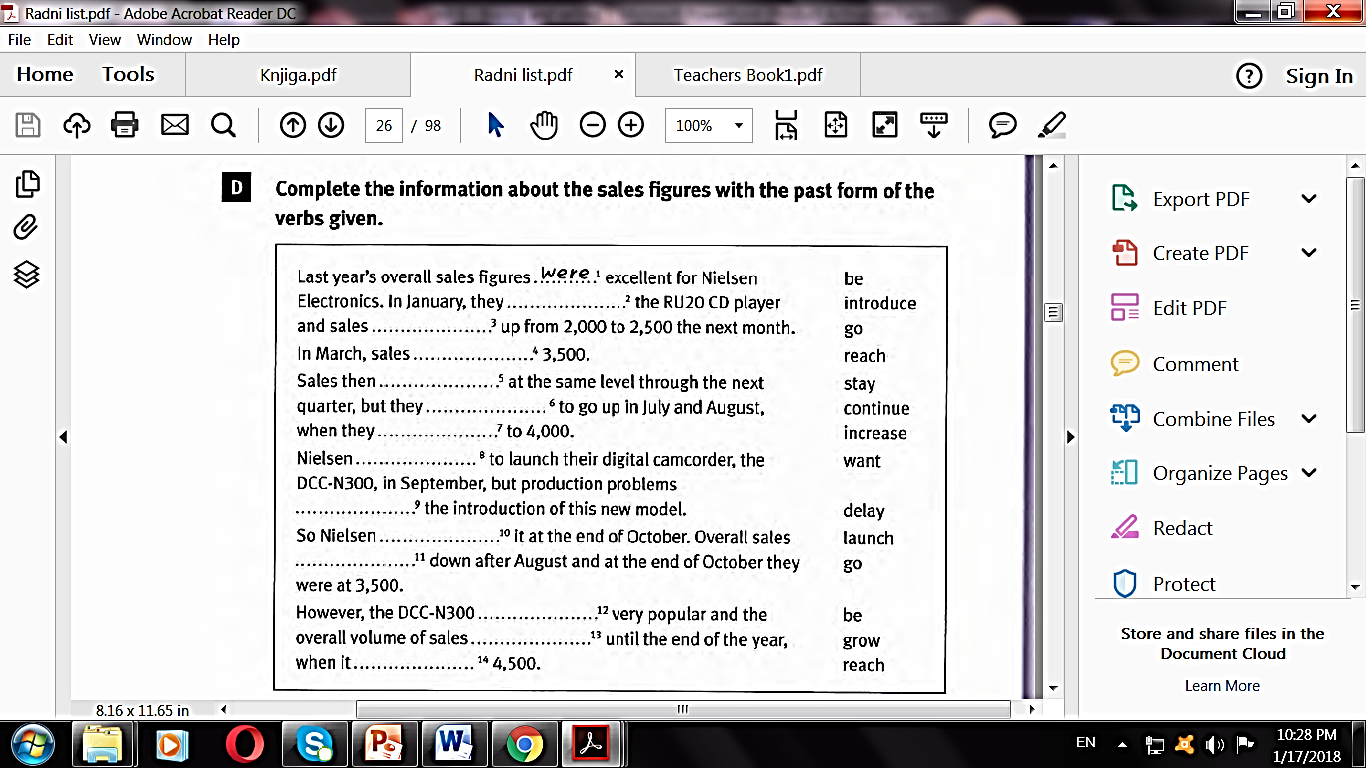 Solutions
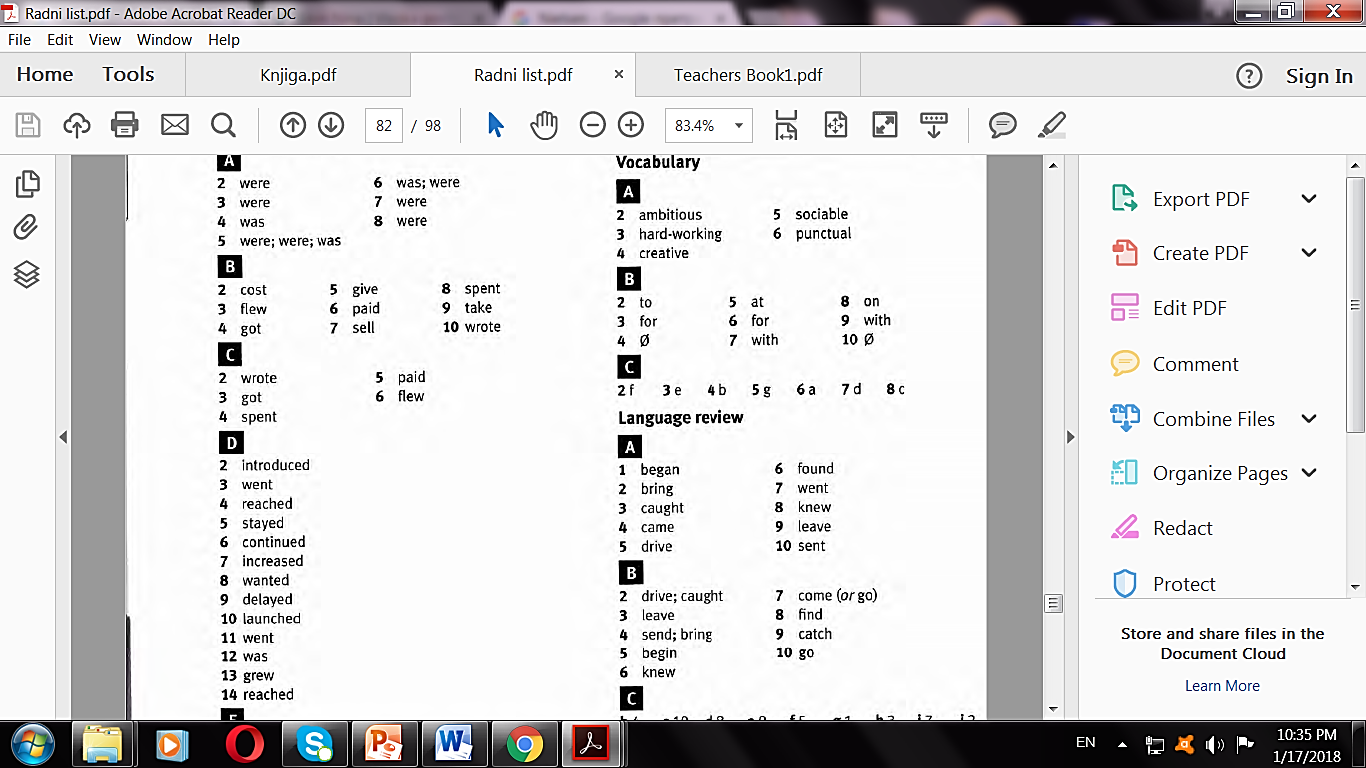 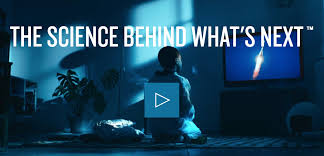 Grammar reference, page 150
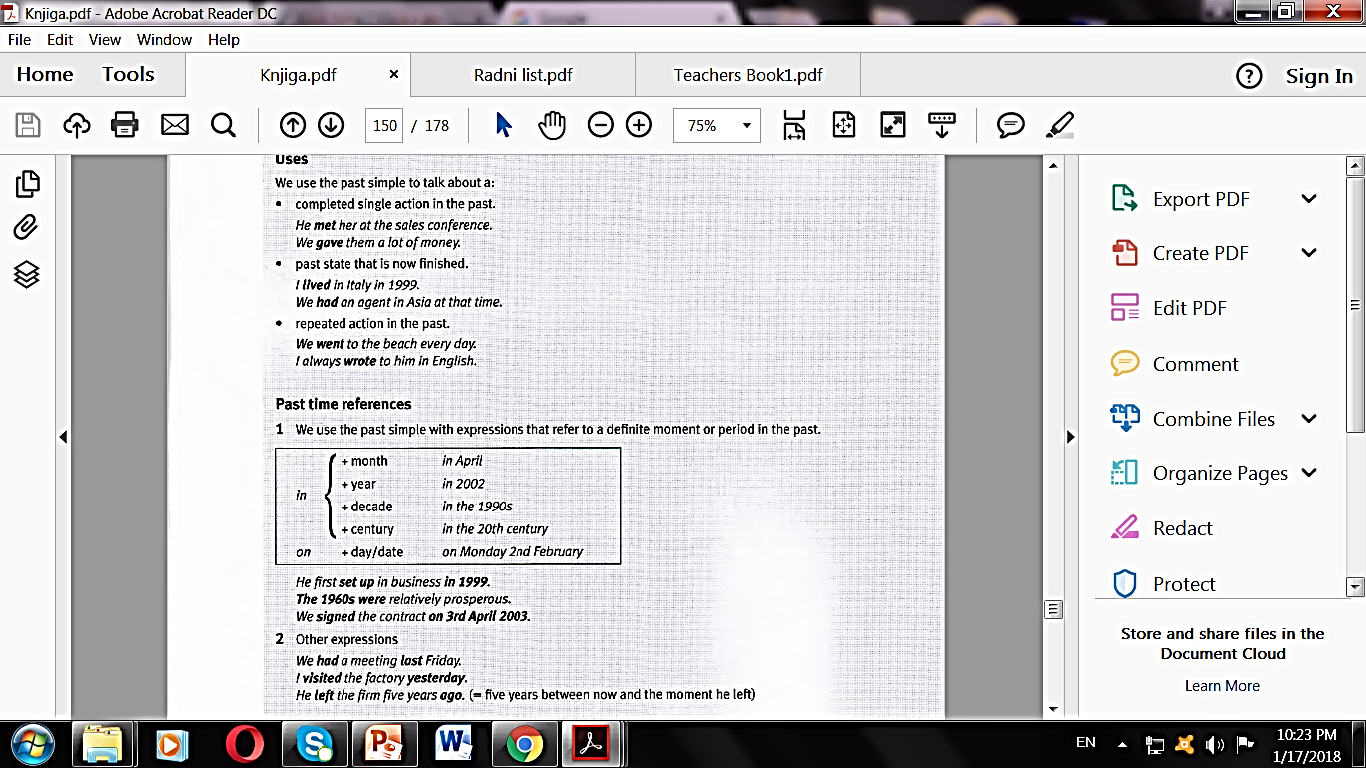 Book, page 57
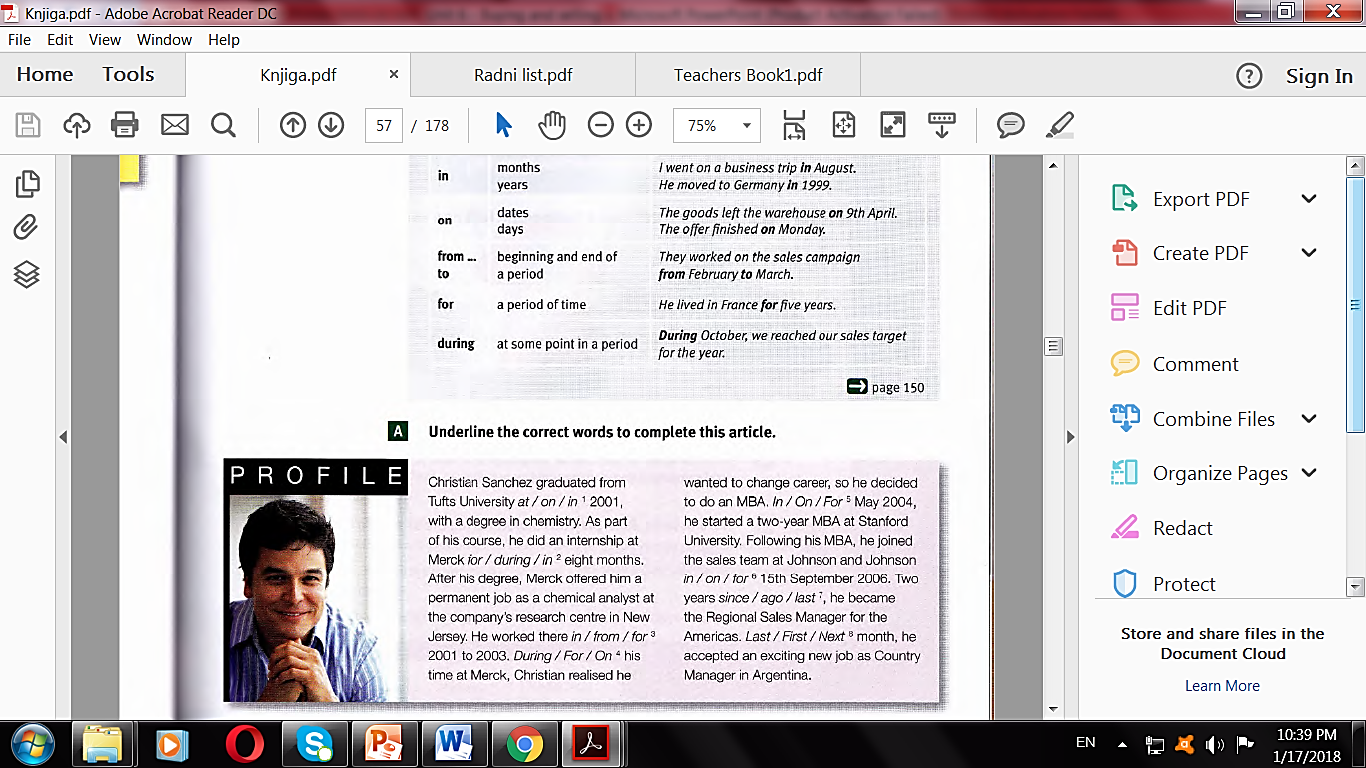 Solutions
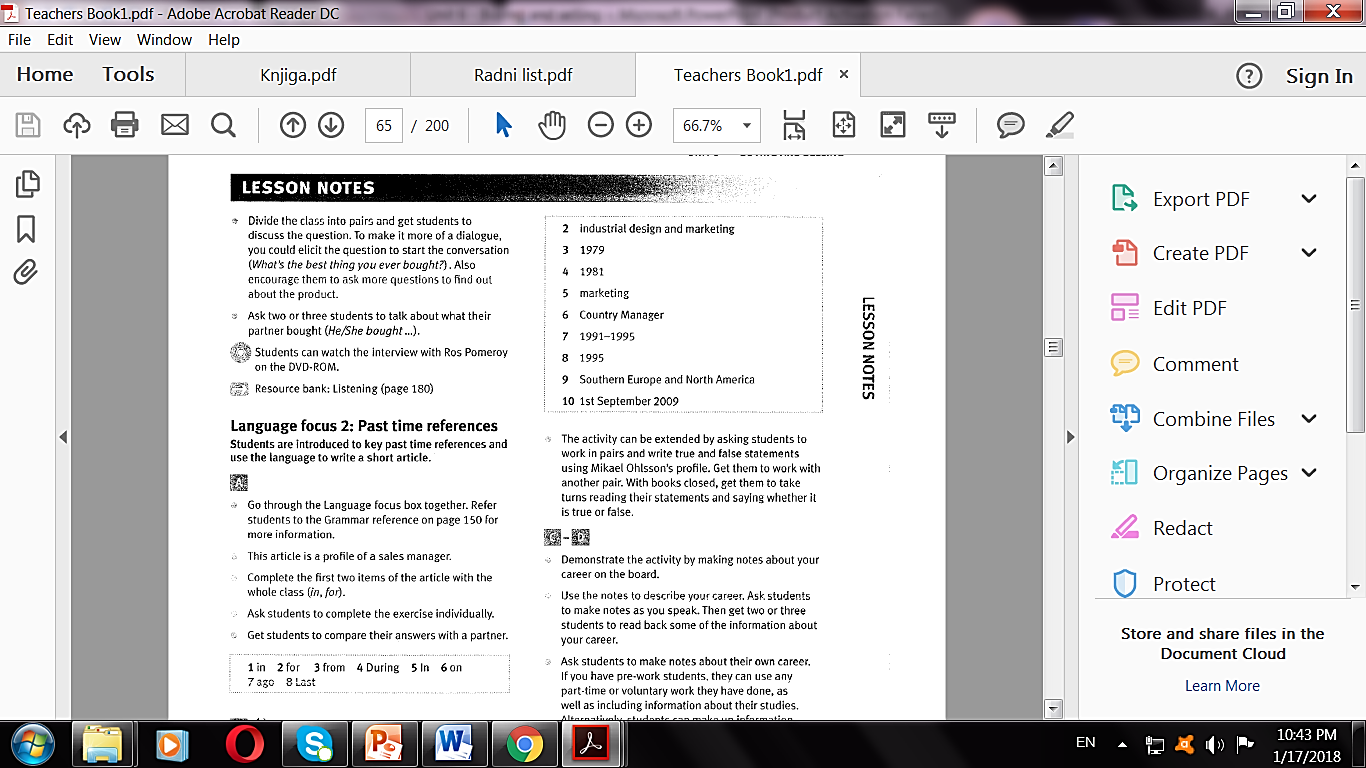 DVD Projection: the advert
What is your opinion about the work bag for ladies?
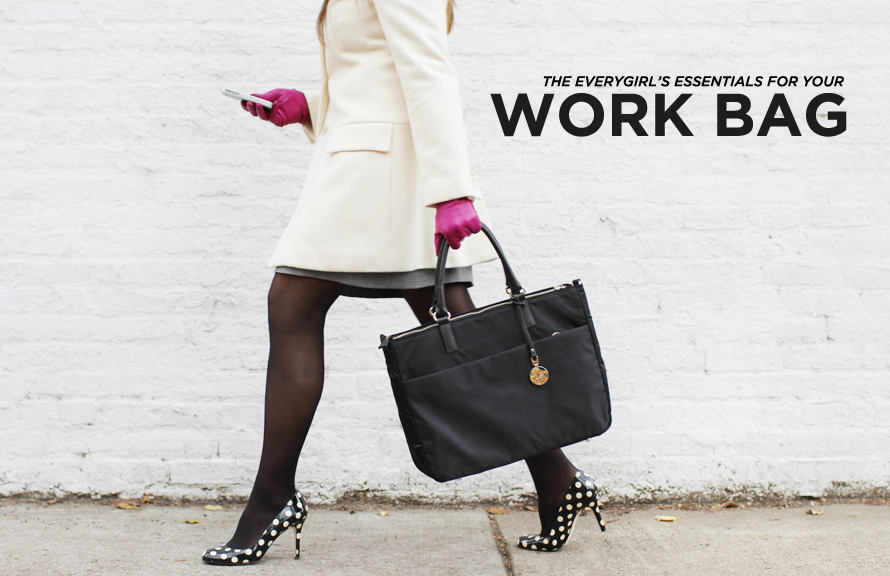 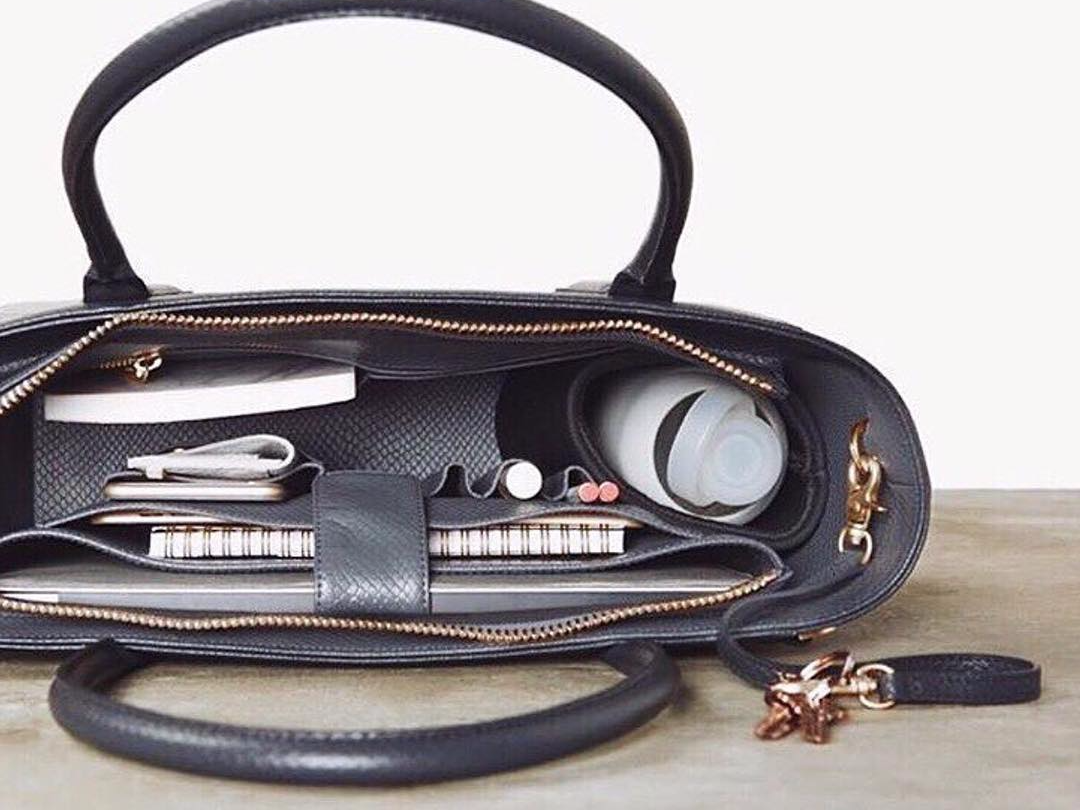